Metropolitan Council
Environmental Services
Info Item 3: Dakota County Trail Plan and MCES Facilities
Presented to the Environment Committee
September  27, 2011
Bryce Pickart, Assistant General Manager, Technical Services
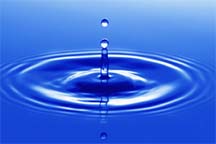 A Clean Water Agency
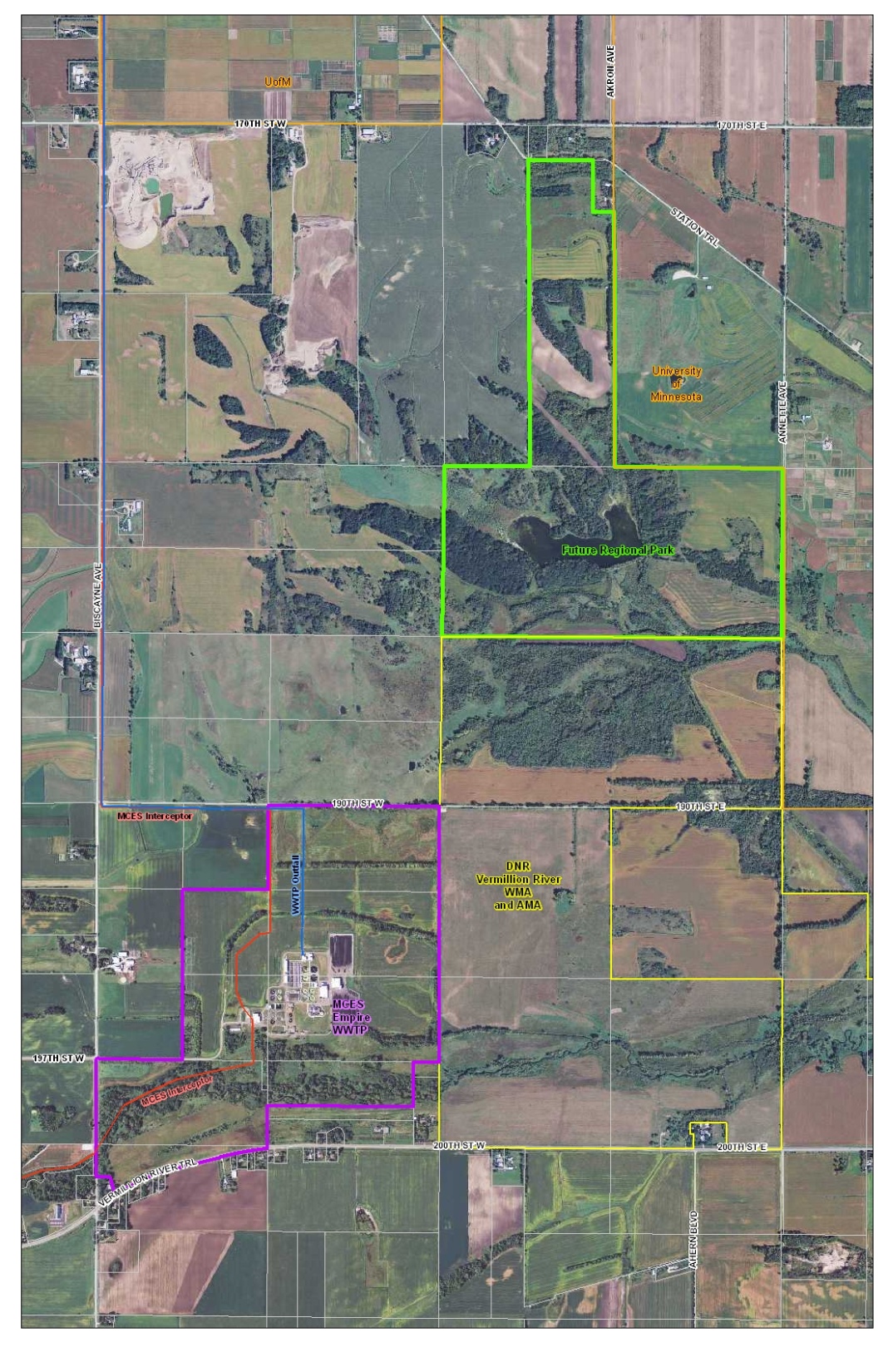 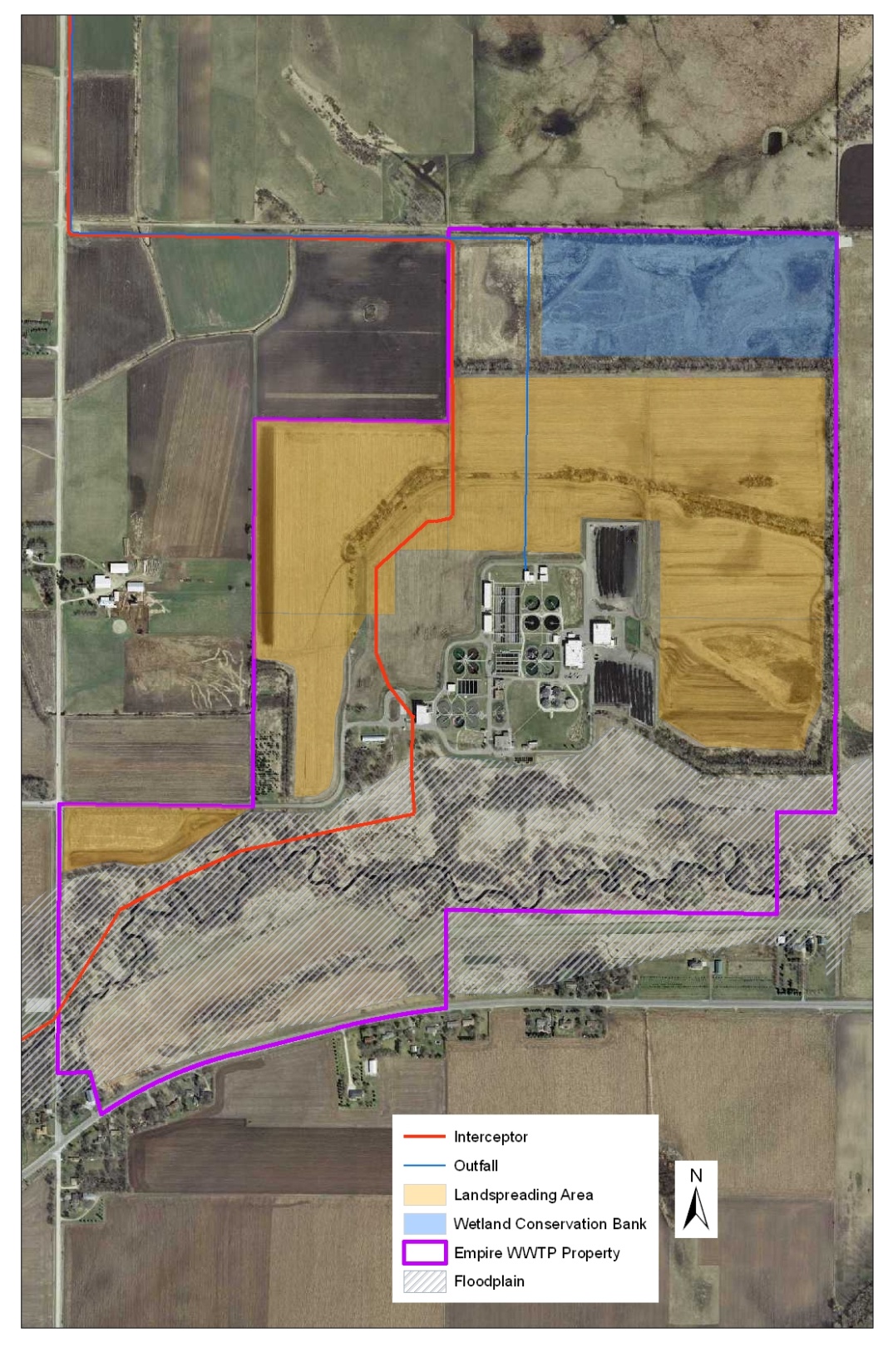 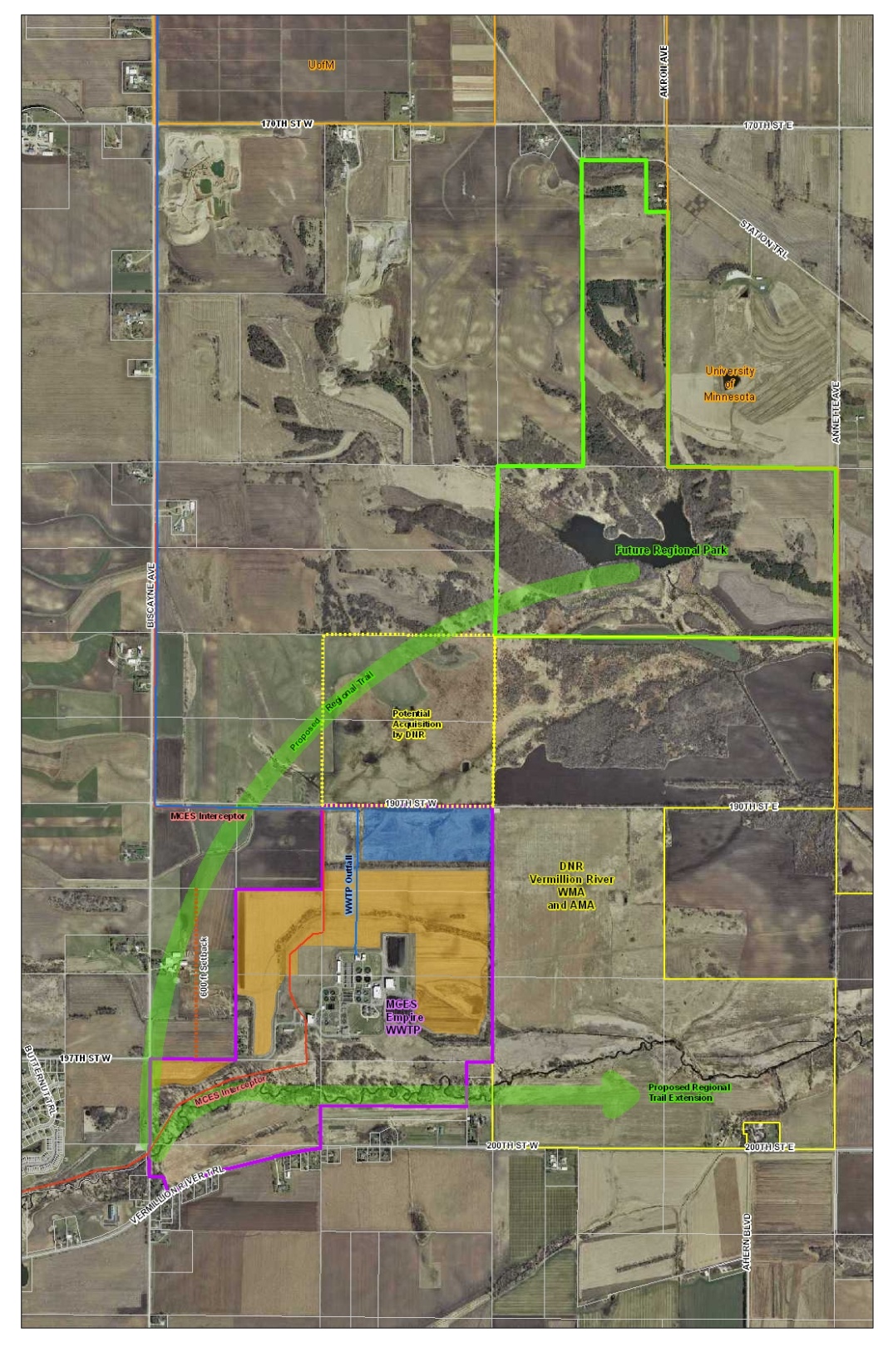 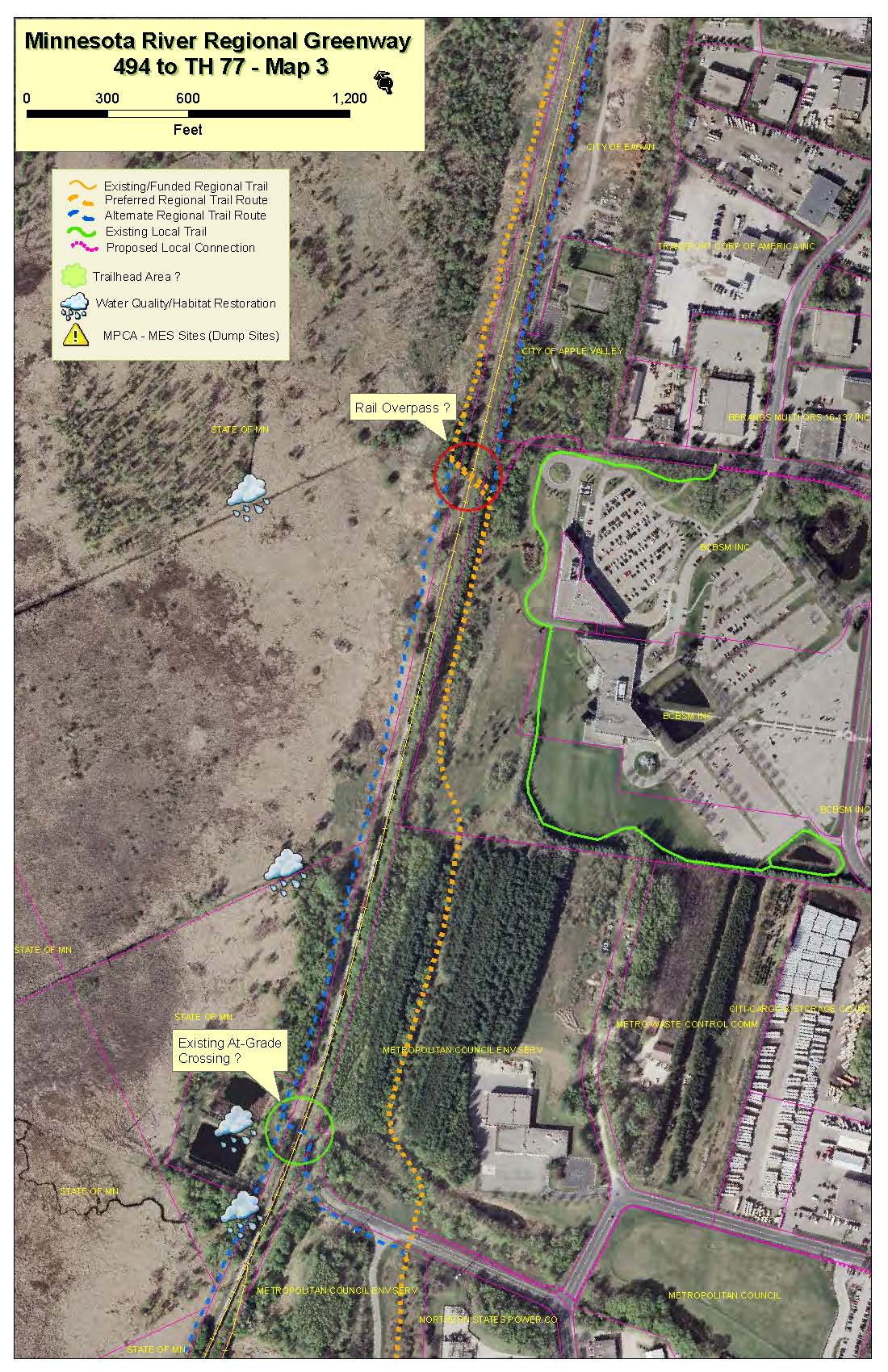 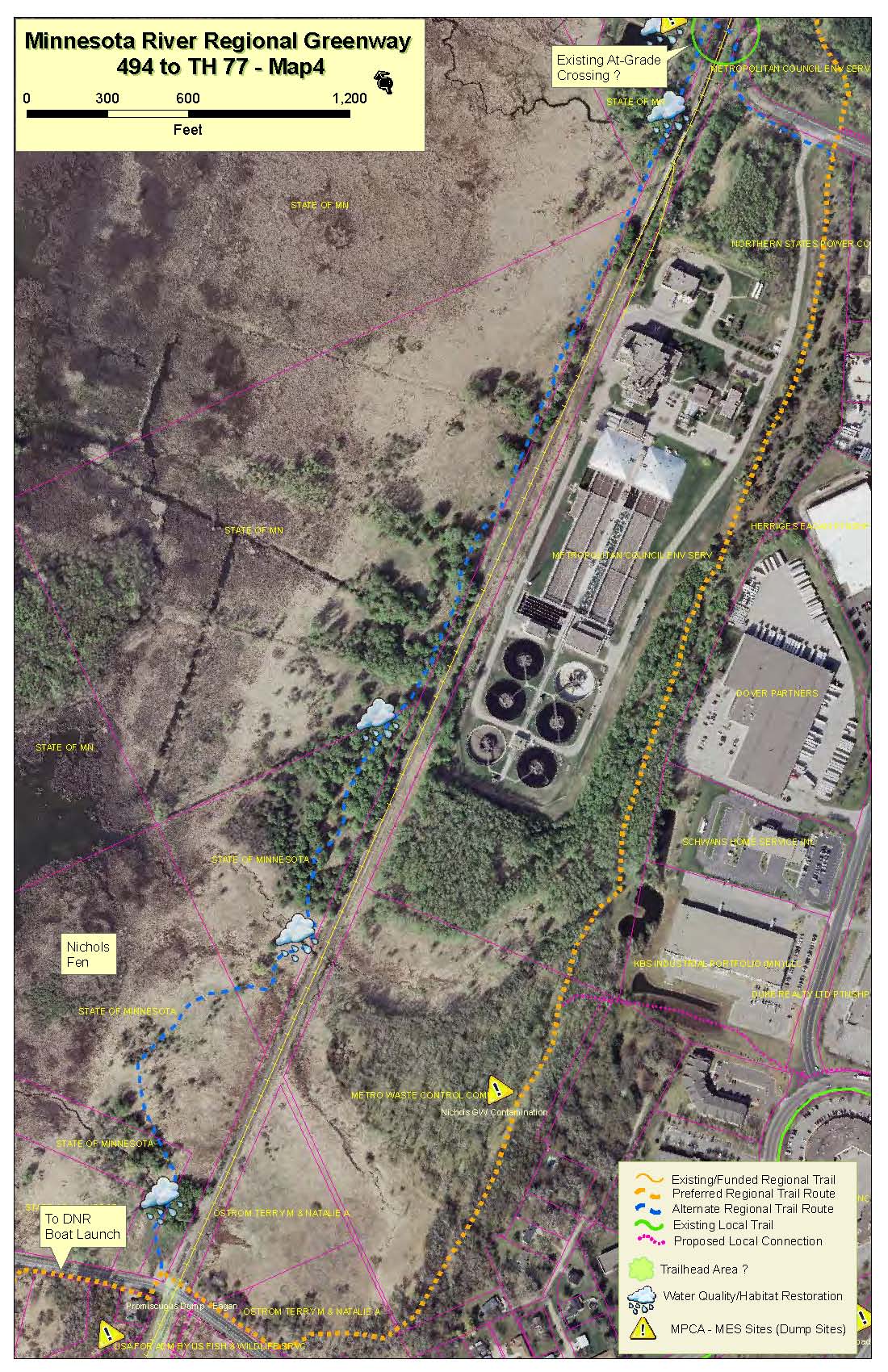